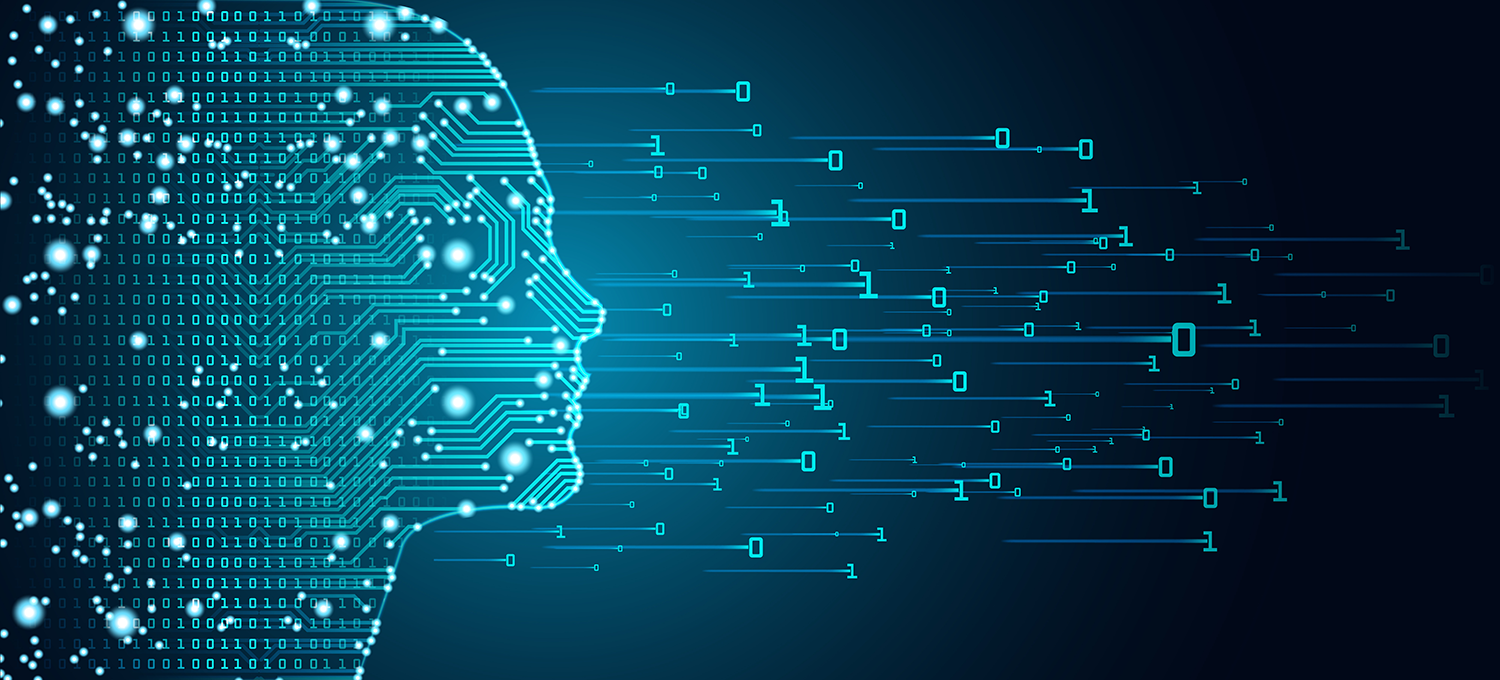 Axe Big Data
24 juin 2025
Farouk Toumani (LIMOS-UCA)
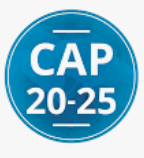 François Pinet (TSCF-INRAE)
David Sarramia (LPCA-UCA)
GT BigData
Démarrage du GT fin 2023 

Définition des thèmes et de la feuille de route

L'axe BigData permet d'animer une communauté travaillant sur le stockage, la gestion et le traitement des volumes de données sur le site Clermont-Auvergne. Il organise des réunions d'échanges et des présentations régulières sur ce sujet.

14 présentations réalisées sur le site autour du BigData depuis le démarrage de l’axe.

https://tscf.clermont.hub.inrae.fr/cap20-25-prg-data-axe-bigdata
Les thèmes recensés
Optimisation des bases de données (temps de traitement, stockage, indexation, énergie, etc.)
Interopérabilité (formats d’échange, méta-données, données-service-infra)	
Gestion de l’hétérogénéité et de la qualité de l’information (lac de données, etc.)
Intégration des données (entrepôts, cloud, lac, etc.)
Gestion des flux de données (« data stream »)
Systèmes d’information géographique
Données complexes (spatiotemporelles, trajectoires, etc.)
Représentation/modélisation des connaissances et raisonnement pour les bases de données (logique de description, Datalog, programmation logique, etc.)
Génie logiciel pour le BigData
« In-database machine learning » (à explorer)
Psychologie émotionnelle (« affective science »)
Les domaines d’application identifiés
Domaines ciblés

	- Environnement- Mieux mesurer les impacts environnementaux et gérer la préservation des ressources naturelles- Agriculture et agroécologie- Nutrition- Santé- Gestion de données d’essais et de recherche clinique- Sciences humaines et sociales- Collecte et analyse de données dans le domaine de des sciences cognitives


Et les plateformes : CEBA, Emob, EasyData, …